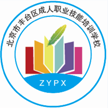 北京市丰台区成人职业技能培训学校
中级经济师
经济基础知识
求实创新  自强不息
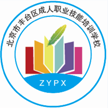 北京市丰台区成人职业技能培训学校
第二十四章   描述统计
理解数据特征测度，掌握集中趋势的测度指标、离散趋势的测度指标、分布形态的测度指标以及变量间关系的测度指标的计算方法，辨别常用测度数据。
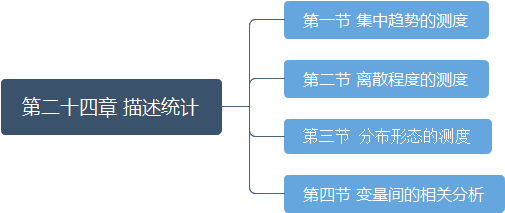 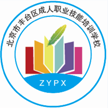 北京市丰台区成人职业技能培训学校
在描述统计中，可以通过统计量描述数据的分布特征。
对数据分布特征的测度：
①分布的集中趋势（反应向中心值的聚集程度）；
②分布的离散程度（反应各数据的差异程度，和中心数据的代表程度）；
③分布的形态（反应数据分布的不对称性）。
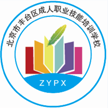 北京市丰台区成人职业技能培训学校
一、集中趋势的测度
集中趋势，是指一组数据向某一中心值靠拢的倾向，测度集中趋势也就是寻找数据一般水平的代表值或中心值。
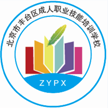 北京市丰台区成人职业技能培训学校
例题1：在某城市2014年4月空气质量检测结果中，随机抽取6天的质量指数进行分析。样本 数据分别是：30、40、50、60、80和100，这组数据的平均数是(   )。
A. 50　　B. 55　　C. 60　　D.70
2、下列数据特征测度中，是用于反映偏斜分布数值型数据集中趋势的是(　)。
A.离散系数　　B.方差　　C.标准差　　D.中位数
3、下列统计量中，适用于描述分类数据集中趋势的是(    )。
A.均值          B.众数    C.中位数      D.变异系数
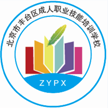 北京市丰台区成人职业技能培训学校
二、离散程度的测度离散程度，是指数据之间的差异程度。离散程度的测度，主要包括方差和标准差、离散系数等。适用于数值型数据。
例题：1  2  3   4  5
1、某学校学生的平均年龄为20岁，标准差为3岁；该校教师的平均年龄为38岁，标准差为3岁。比较该校学生年龄和教师年龄的离散程度，则（　）。　　
A.学生年龄和教师年龄的离散程度相同　　B.教师年龄的离散程度大一些　　C.教师年龄的离散程度是学生年龄离散程度的1.9倍　　D.学生年龄的离散程度大一些
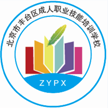 北京市丰台区成人职业技能培训学校
答案：D　　解析：平均值不同的情况下，用离散系数比较离散程度。　　学生年龄的离散系数=3/20*100%=15%　　教师年龄的离散系数=3/38*100%=7.89%　　离散系数大的说明数据的离散程度也就大，离散系数小的说明数据的离散程度也就小。
2、如果两组数据是以不同计量单位来表示的，则比较其离散程度的测度值是（　）。　　
A.离散系数     B.标准差　C.方差     D.极差
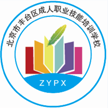 北京市丰台区成人职业技能培训学校
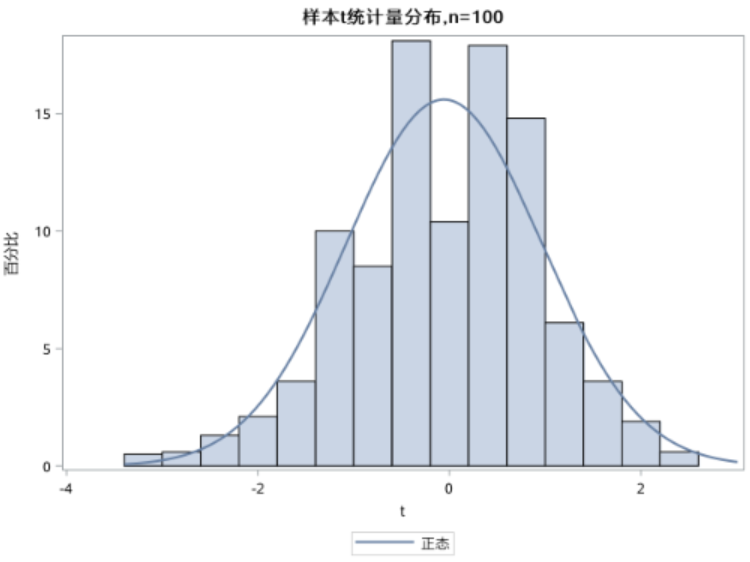 三、分布形态的测度
①偏态系数：SK=0，分布对称；
0＜SK≤0.5，轻度右偏；
0.5＜SK≤1，中度右偏；
SK＞1，严重右偏。
SK为负值，与正值相对应，不过是左偏。
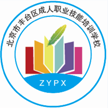 北京市丰台区成人职业技能培训学校
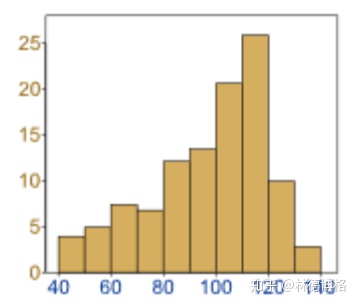 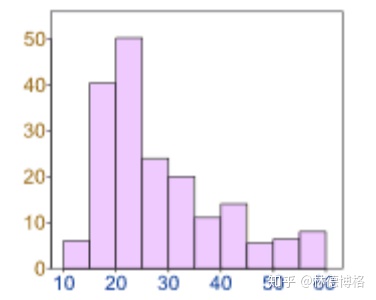 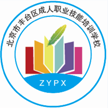 北京市丰台区成人职业技能培训学校
②标准分数：数值减去均值所得的差除以标准差。也称为Z分数，平均数为0，标准差为1。
当数据成钟型分布的时候，经验法表明，68%的数据与平均数距离在1个标准差内；95%的数据与平均数距离在2个标准差内；99%的数据与平均数距离在3个标准差内。
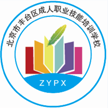 北京市丰台区成人职业技能培训学校
四、变量间的相关分析     
①变量间相关关系的分类：
按相关程度分：完全相关，不完全相关，不相关。
按相关方向分：正相关，负相关。
按相关形式分：线性相关（不一定是直线，曲线也可以），非线性相关。
相关关系并不等同于因果关系，即有相关关系的变量之间，并不一定一方由另一方引起。
②散点图：可以表示两个变量之间的关系。
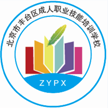 北京市丰台区成人职业技能培训学校
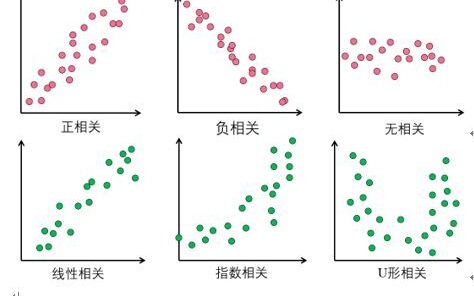 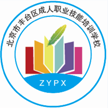 北京市丰台区成人职业技能培训学校
相关系数
相关系数是度量两个变量间相关关系的统计量。最常用的相关系数是Pearson相关系数，度量的两个变量间的线性相关关系。
Pearson相关系数取值不同代表的含义分别是什么？把握一下！不要求计算。
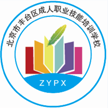 北京市丰台区成人职业技能培训学校
第二十五章    抽样调查
第三节  估计量和样本量
一、估计量的性质
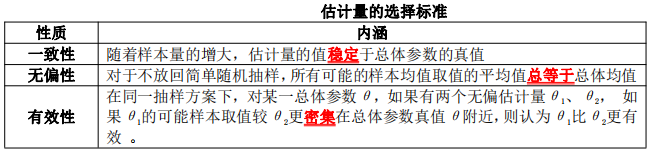 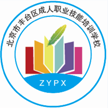 北京市丰台区成人职业技能培训学校
二、抽样误差的估计
1、抽样误差无法避免，但可以计算
2、影响抽样误差的因素
（1）抽样误差与总体分布有关，总体单位值之间差异越大，即总体方差越大，抽样误差越大。
（2）抽样误差与样本量n有关，其他条件相同，样本量越大，抽样误差越小。
（3）抽样误差与抽样方式和估计量的选择也有关。例如分层抽样的估计量方差一般小于简单随机抽样。
（4）利用有效辅助信息的估计量也可以有效的减小抽样误差。
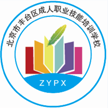 北京市丰台区成人职业技能培训学校
三、样本量的计算
1、调查的精度
2、总体的离散程度
3、总体的规模
4、无回答情况
5、经费的制约
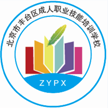 北京市丰台区成人职业技能培训学校
第二十六章   回归分析
理解回归模型、回归方程、回归系数，掌握最小二乘法的原理和估计方法，根据估计的回归方程进行回归系数分析，掌握决定系数以及回归模型的检验。
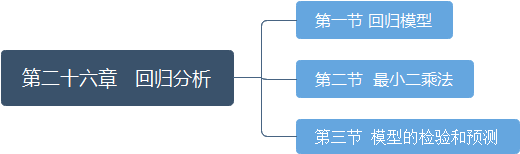 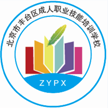 北京市丰台区成人职业技能培训学校
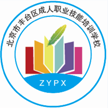 北京市丰台区成人职业技能培训学校
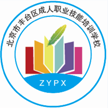 北京市丰台区成人职业技能培训学校
第二十七章   时间序列分析
辨别时间序列的分类，掌握时间序列的水平分析、速度分析、平滑预测方法。
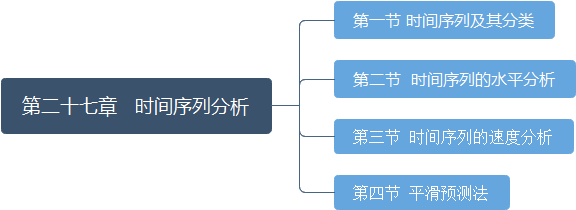 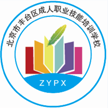 北京市丰台区成人职业技能培训学校
第一节 时间序列及其分类
一、时间序列的概念
时间序列，也称动态数列，是将某一统计指标在各个不同时间上的数值按时间先后顺序编制形成的序列。
时间序列由两个基本因素构成：
1）被研究现象所属时间；
2）反映该现象一定时间条件下数量特征的指标值。
二、时间序列的三种类型
时间序列按照其构成要素中统计指标值的表现形式，分为绝对数时间序列、相对数时间序列和平均数时间序列三种类型。
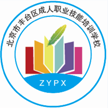 北京市丰台区成人职业技能培训学校
其中绝对数时间序列又分为时期序列、时点序列。
时期序列，每一指标值反映现象在一段时期内发展的结果，即“过程总量”如国内生产总值。
时点序列，每一指标值反映现象在一定时点上的瞬间水平，如年底总人口数。
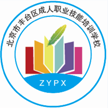 北京市丰台区成人职业技能培训学校
第二节   时间序列的水平分析
一、发展水平
发展水平是时间序列中对应于具体时间的指标数值。
时间序列中第一项的指标值称为最初水平，最末项的指标值称为最末水平，处于二者之间的各期指标值则称为中间水平。
基期水平和报告期水平
二、平均发展水平
也称序时平均数或动态平均数，是对时间序列中各时期发展水平计算的平均数，它可以概括性描述现象在一段时期内所达到的一般水平。
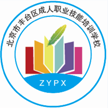 北京市丰台区成人职业技能培训学校
二、平均发展水平
也称序时平均数或动态平均数，是对时间序列中各时期发展水平计算的平均数，它可以概括性描述现象在一段时期内所达到的一般水平。
三、平均发展水平的计算：
(一)绝对数时间序列序时平均数的计算1
1、由时期序列计算序时平均数：就是简单算术平均数。
2、由时点序列2计算序时平均数：
(1)第一种情况3，由连续时点(逐日登记)计算。又分为两种4情形。
①资料逐日排列且每天登记。即已掌握了整段考察时期内连续性的时点数据，可采用简单算术平均数的方法计算。
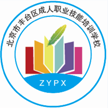 北京市丰台区成人职业技能培训学校
②资料登记的时间单位仍然是1天，但实际上只在指标值发生变动时才记录一次。此时需采用加权算术平均数的方法计算序时平均数，权数是每一指标值的持续天数占总天数的比例
(2)第二种情况，由间断时点(不逐日登记)计算。又分为两种情形。
①每隔一定的时间登记一次，每次登记的间隔相等。间断相等的间断时点序列序时平均数的计算思想是“两次平均”：先求各个时间间隔内的平均数，再对这些平均数进行简单算术平均。
②每隔一定的时间登记一次，每次登记的间隔不相等。
间隔不相等的间断时点序列序时平均数的计算也采用“两次平均”的
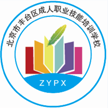 北京市丰台区成人职业技能培训学校
思路，且第一次的平均计算与间 隔相等的间断序列相同;进行第二次平均时，由于各间隔不相等，所以应当用间隔长度作为权数，计算加权算术平均数。
(二)相对数或平均数时间序列序时平均数的计算
相对数或平均数时间序列是派生数列，相对数或平均数通常是由两个绝对数对比形成的。
计算思路：分别求出分子指标和分母指标时间序列的序时平均数，然后再进行对比，用公式表示如下：
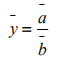 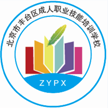 北京市丰台区成人职业技能培训学校
四、增长量与平均增长量
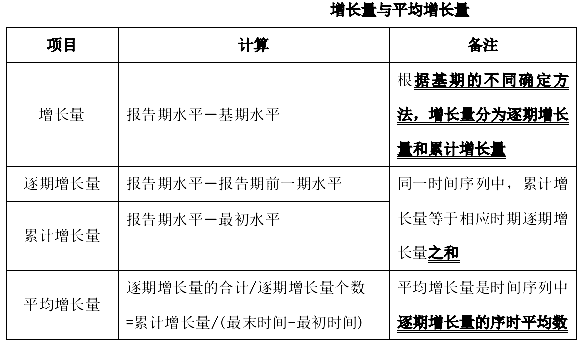 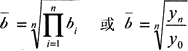 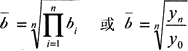 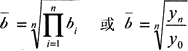 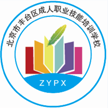 北京市丰台区成人职业技能培训学校
第三节   时间序列的速度分析
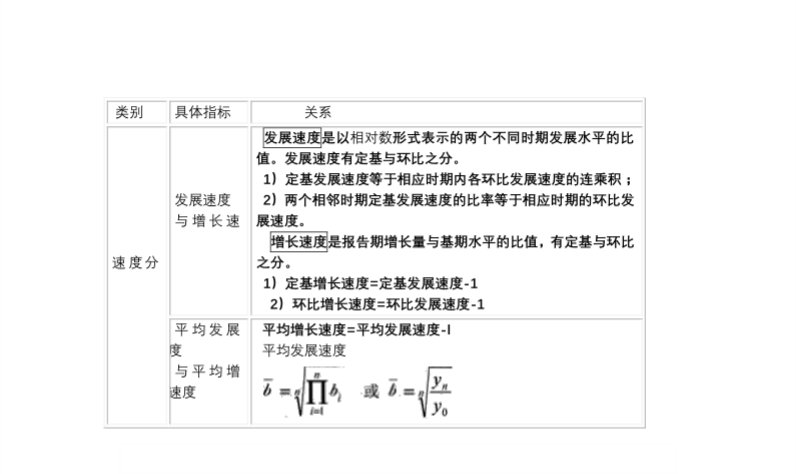 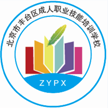 北京市丰台区成人职业技能培训学校
第四节   平滑预测法
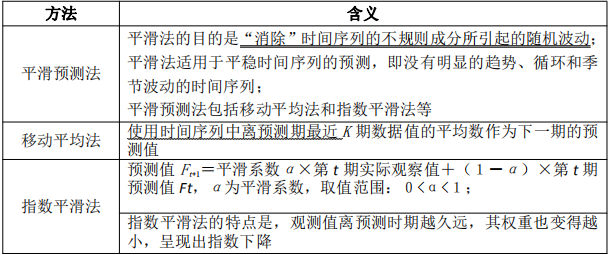